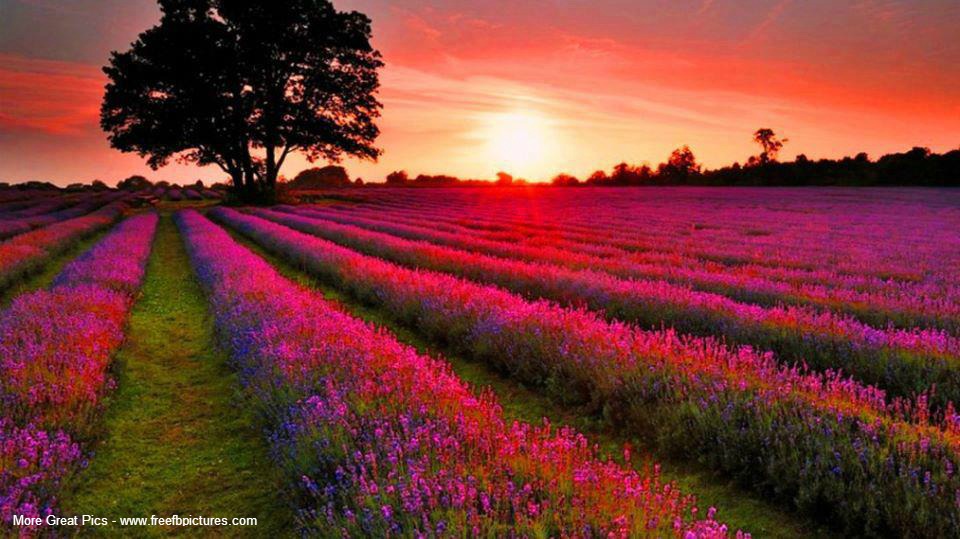 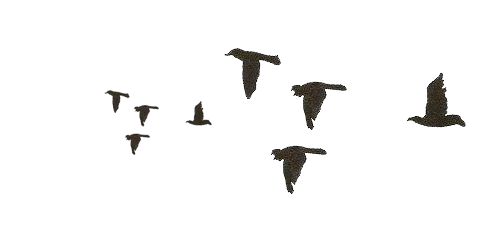 আজকের ক্লাসে সবাইকে স্বাগতম
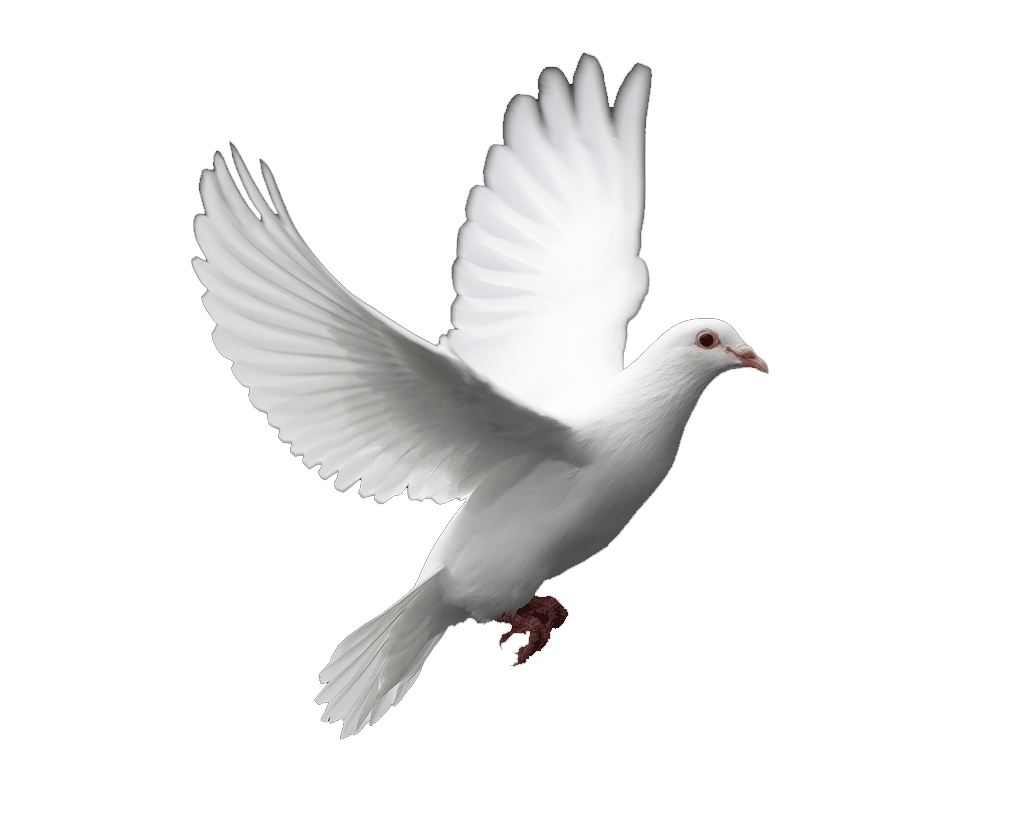 শিক্ষক পরিচিতি
মোহাঃ আব্দুল আহাদ
প্রধান শিক্ষক
মহারাজপুর সরকারি প্রাথমিক বিদ্যালয়
সদর, চাঁপাইনবাবগঞ্জ
পাঠ পরিচিতি
বিষয়ঃ বাংলা
শ্রেনিঃ ৩য়
পাঠের শিরোনামঃপাখিদের কথা 
পাঠ্যাংশঃ টিয়া ও দোয়েল পাখি
সময়ঃ ৫০ মিনিট 
তারিখঃ ০6/০৫/২০১৯
শিখনফল
শোনা
৩.৩.১-পাখির বর্ণনা শুনে বুঝতে পারবে।
বলা
২.৬.২-পাখির বর্ণনা এবং সংশ্লিষ্ট প্রশ্ন করতে ও উওর দিতে পারবে।
পড়া
২.৬.১-পরিচিত পাখি সর্ম্পকে পড়তে পারবে ।
লেখা
২.৪.১ পরিচিত পাখি সর্ম্পকে লিখতে পারবে ।
চলো ভিডিও দেখি
পূর্ব জ্ঞান যাচাই
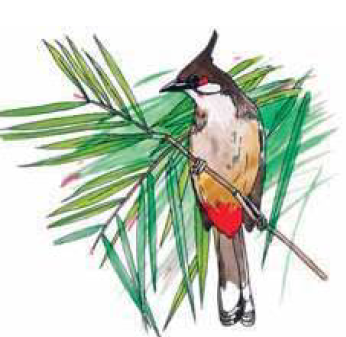 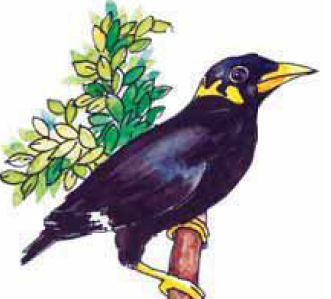 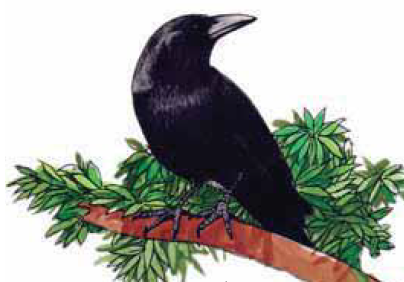 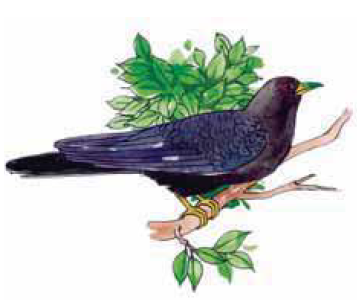 ময়না
বুলবুলি
কাক
কোকিল
পাঠ ঘোষনা
আজকে আমরা
 “টিয়া ও দোয়েল”
 পাখি সম্পর্কে জানবো।
শিক্ষকের পাঠ
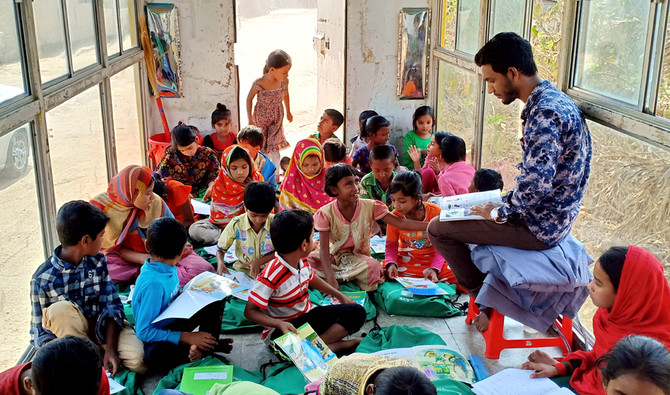 তোমাদের বইয়ের ৫২ পৃষ্টা খোলো ।আমি পড়ছি তোমরা মনযোগ দিয়ে শোনো। ।
নিরব পাঠ
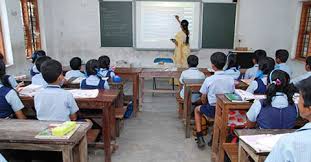 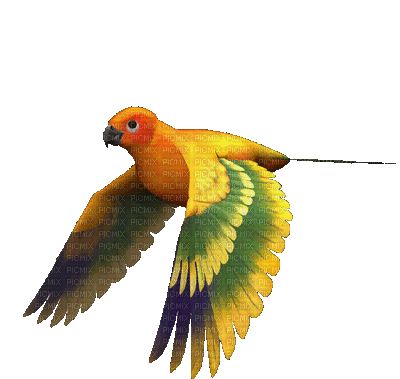 শিশুদের কে নিজের অংশটুকু পড়তে বলবো ।
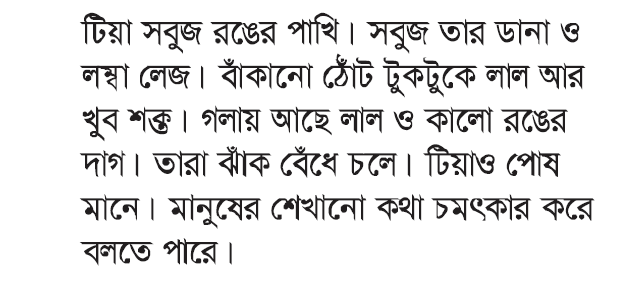 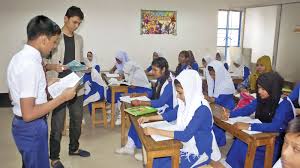 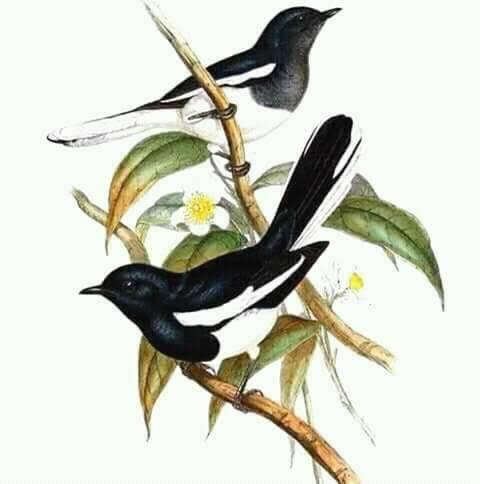 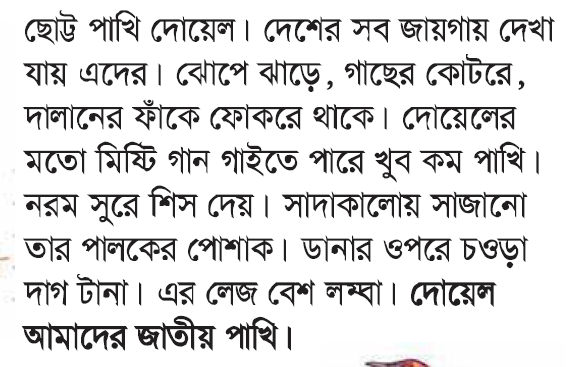 নতুন শব্দ
পালক    ,    শক্ত   ,    ঝাঁক
পাখির শরীর বা পাখির আবরণ
পালক
অর্থ
কঠিন
অর্থ
শক্ত
অর্থ
ঝাঁক
পাখি,মাছি,মাছ ইত্যাদির দল বা পাল
আজকে নতুন ১টি শব্দ শিখবো
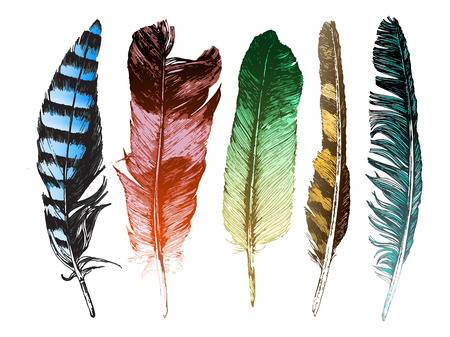 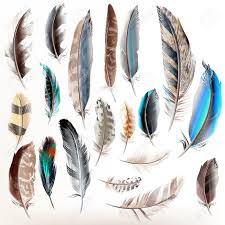 পালক
অর্থ
পালক
পাখির শরীর বা পাখির আবরণ
বাক্য
পাখির শরীর পালক দিয়ে আবৃত থাকে।
দলীয় কাজ
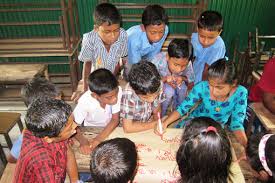 জবা দল
ম্ব ,  ক্ত
যুক্তবর্ন ভেঙ্গে শব্দ তৈরি কর -
ম্ব
ম
ব
লম্বা
ক
ত
শক্ত
ক্ত
গোলাপ দল
নিচের শব্দগুলো দিয়ে বাক্য তৈরি কর --
গান   , টিয়া  , দোয়েল   ,ঠোঁট ।
গান
দোয়েল মিষ্টি গান গায়।
টিয়া
টিয়ে সবুজ রঙের পাখি।
দোয়েল
দোয়েল আমাদের জাতীয় পাখি।
ঠোঁট
টিয়া পাখির ঠোঁট টুকটুকে লাল।
মূল্যায়ন
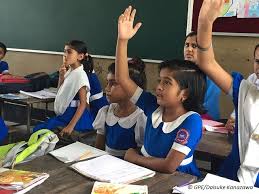 নিচের প্রশ্নের মাধ্যমে মূল্যায়ন করব---
১।  মানুষের কথা নকল করতে পারে কোন পাখি ?

২ ।      আমাদের  জাতীয়  পাখির নাম কী?
বাড়ির  কাজ
টিয়া সবুজ রঙের পাখি..................দোয়েল আমাদের জাতীয় পাখি পর্যন্ত বাড়ী থেকে লিখে নিয়ে আসবে।
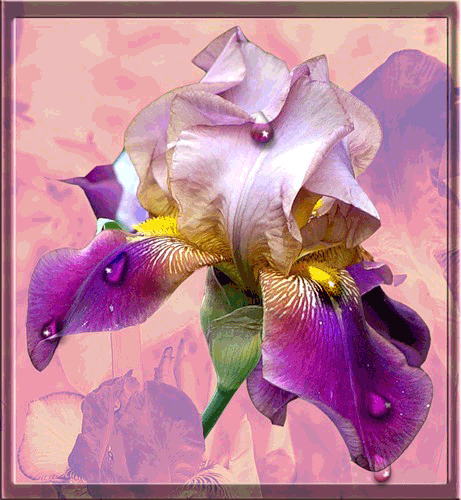 ধন্যবাদ